Annual HomeownersAssociation MeetingOctober 15, 2018
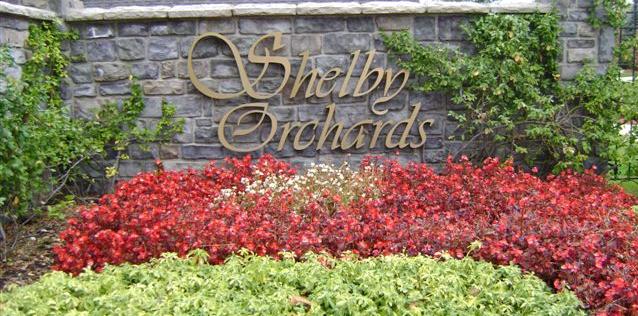 Agenda
Call to Order
Board Introductions
Treasurer’s Report
Old Business
New Business
2018/2019 Board Elections
Questions/Comments
Purpose of the Association
Enforce the covenants for compliance in order to maintain aesthetics, curb appeal, and property values.
Maintain, preserve, and administer the entrance wall, the sign and the landscaping in the landscape easement dedicated to the Homeowner Association
Collect and disburse the assessments and charges created in the Declaration of Covenants
Promote the recreation, health, safety and welfare of the residents in the Subdivision
2018 Board Members
President			Lori Buscemi
Vice President		Richard Moore
Treasurer			Tom Swartz
Secretary			Brandon Landino
Trustee			Robert DiLabio
Trustee 			Chris DiMarzo
Trustee			Rich Tremblay
2018 Treasury Summary
Successfully collecting 2018 annual assessments

Able to maintain a balanced budget by raising the annual dues for 2018.

Able to fund additional front entrance maintenance within the planned expenses
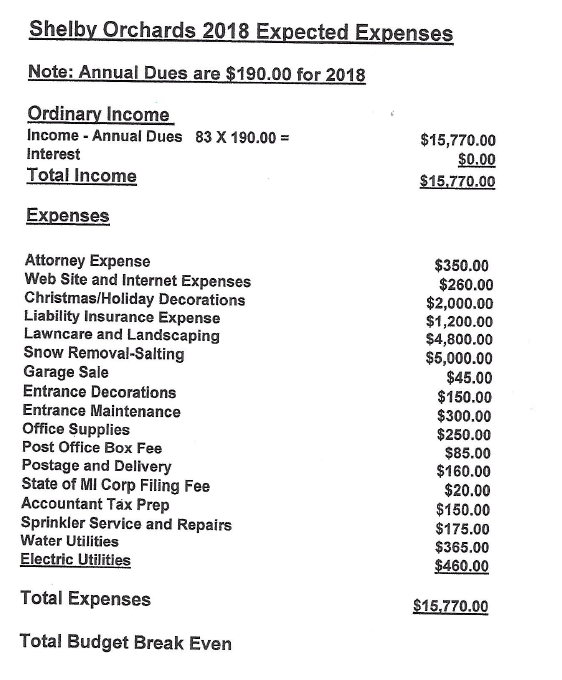 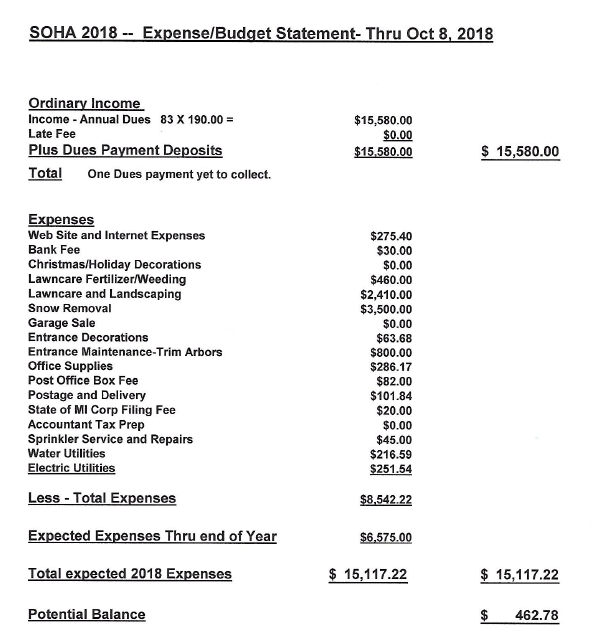 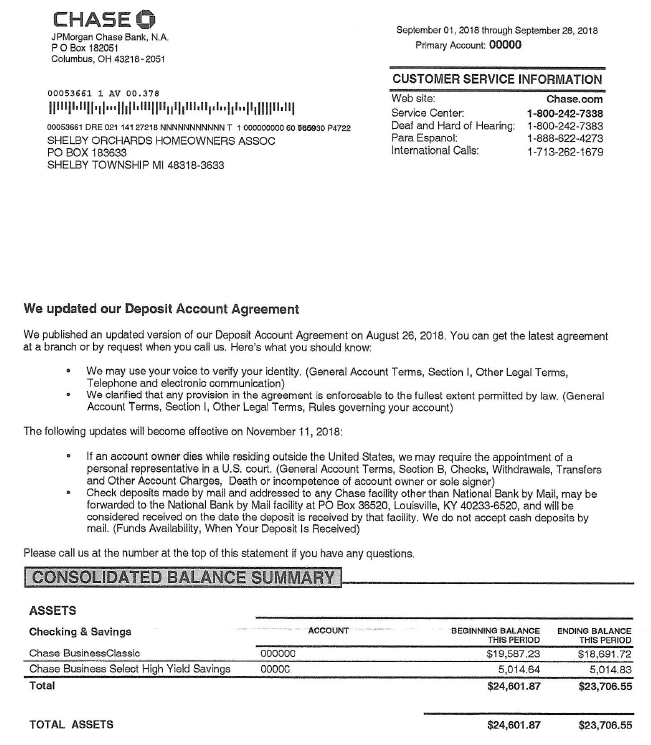 2019 Annual Dues and Budget
The 2019 dues will remain at $190 per household.

Expectation of 100% dues collection every year

2019 Budget is scheduled to achieve a minimal surplus
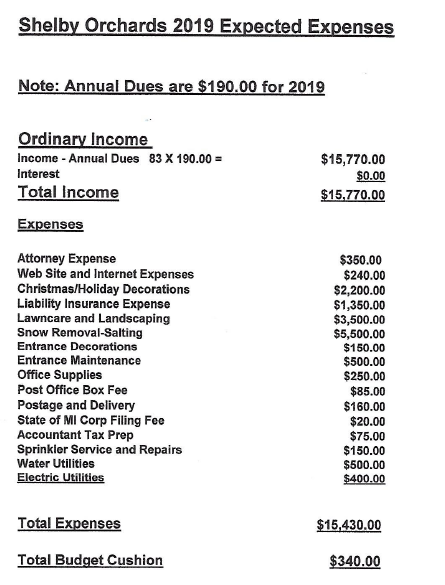 Old Business
New Subdivision Website
www.shelbyorchards.org







Trimmed the trees and bushes on east side of the front entrance
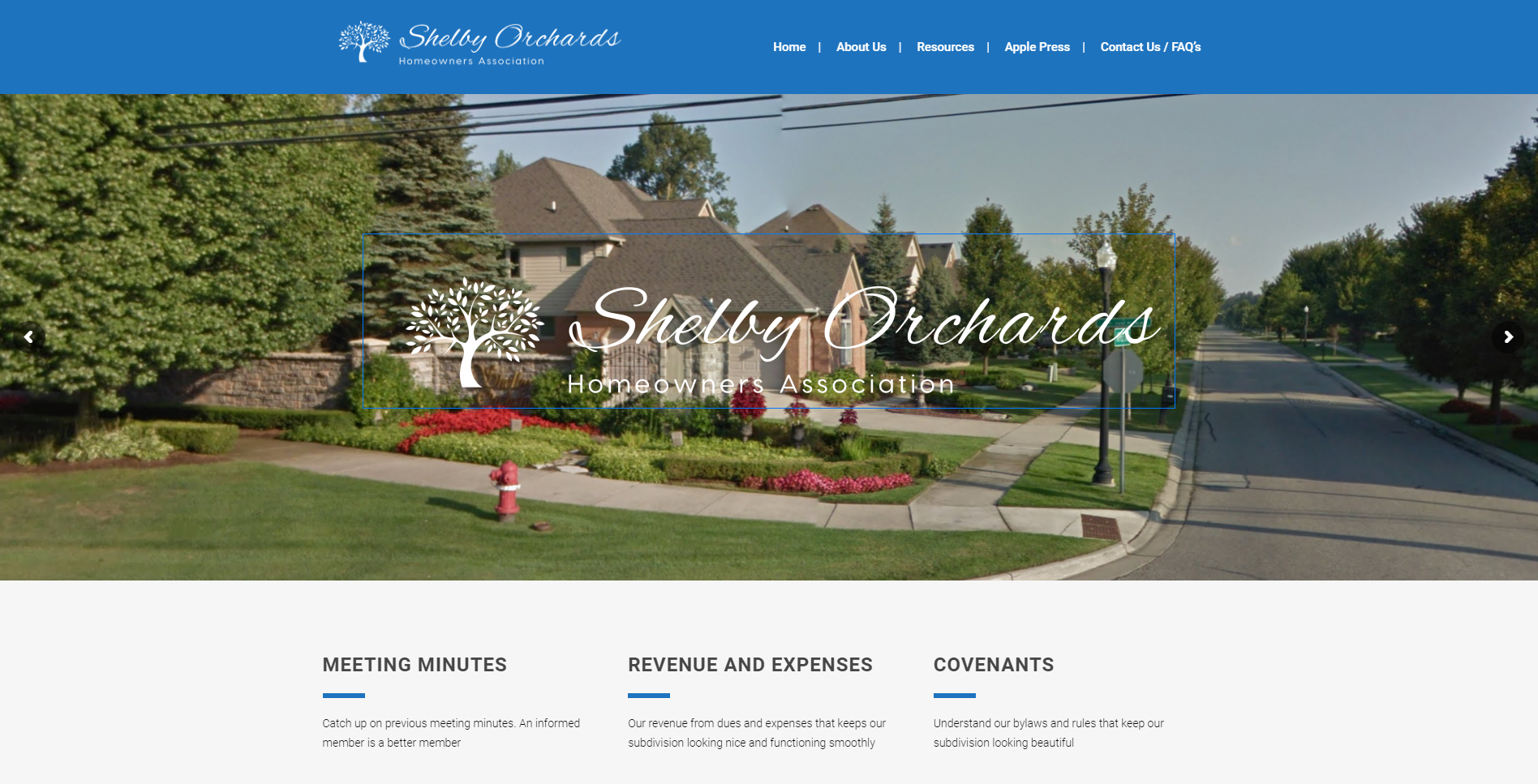 New Business
Neighborhood Maintenance
New snow removal and front entrance weeding contracts
Individual Households – Trim tree limbs over sidewalks and road


Board Elections – New Nominations
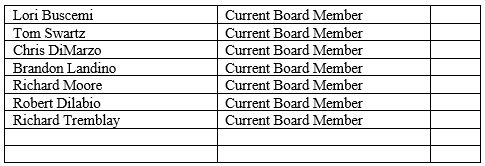 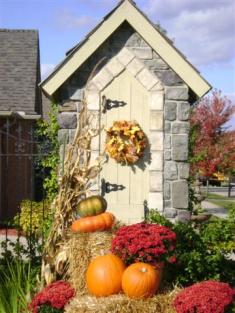 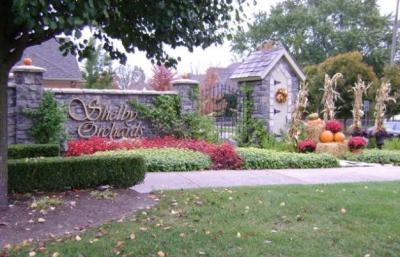 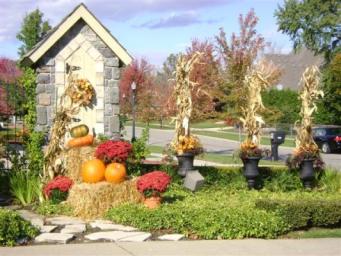 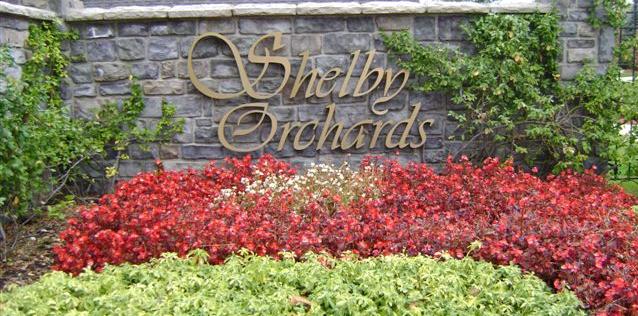